The Little-Man Computer
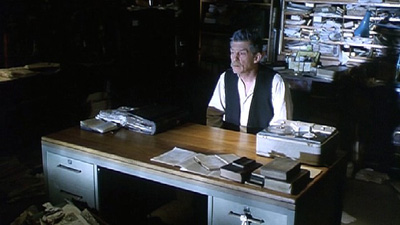 Damian Gordon
The Little-Man Computer
Most computer architectures conform to the so-called von Neuman Architecture. This means that they execute programs by accessing both instructions and data on the same storage device. The computer performs the following sequence of steps;
The Little-Man Computer
Fetch the next instruction from memory at the address in the program counter
Decode the instruction using the control unit
Increment the Program Counter
The control unit commands the rest of the computer to execute the instruction
Go to step 1
The Little-Man Computer
This is the Fetch-Decode-Execute (FDE) cycle. These computers are known as Stored-Program Computers since the separation of storage from the processing unit is implicit in this model.
The Little-Man Computer
A conceptual device or thought experiment to teach this architecture was developed by Stuart Madnick of MIT in the 1960s and is called the Little Man Computer (LMC) Paradigm.
The Little-Man Computer
The LMC Paradigm consists of a room with a 'Little Man' (or homunculus) who simulates the operations of a computer. The room has an array of locations that store information (and instructions), an input and output tray, and a calculator.
The Little-Man Computer
The analogy between the LMC and real computers is not perfect, but this approach is a simple and powerful conceptual model which allows us easy entry level to the basics of computer architecture.
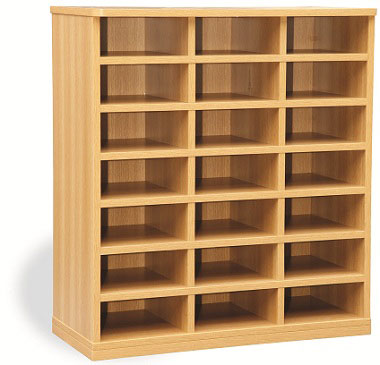 0
1
2
5
3
4
7
8
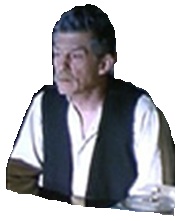 6
11
10
9
14
13
12
In-tray
Out-tray
-
16
15
19
18
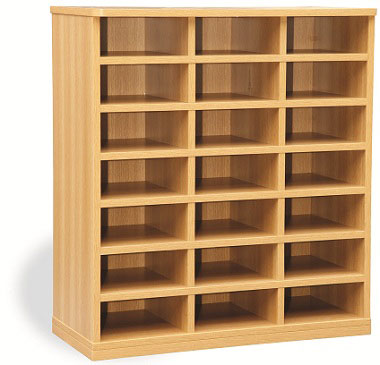 0
1
2
5
3
4
7
8
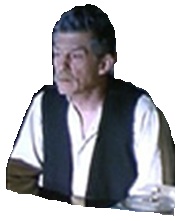 6
11
10
9
14
13
12
In-tray
Out-tray
-
16
15
19
18
Pigeon Holes
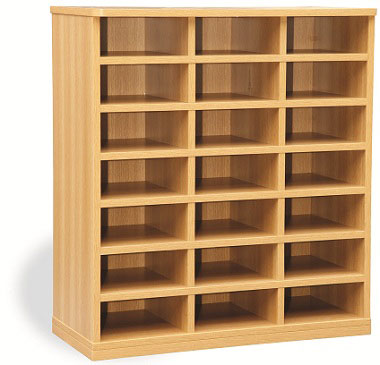 0
1
2
5
3
4
7
8
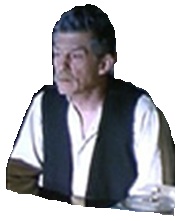 6
11
10
9
14
13
12
In-tray
Out-tray
-
16
15
19
18
In-tray
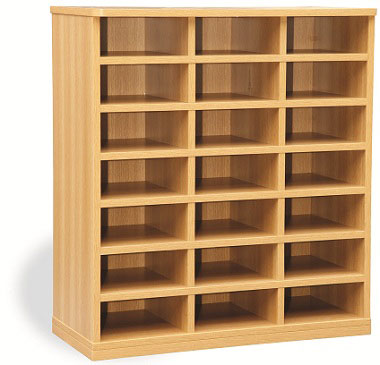 0
1
2
5
3
4
7
8
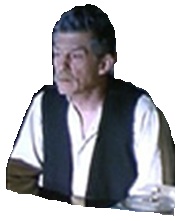 6
11
10
9
14
13
12
In-tray
Out-tray
-
16
15
19
18
Program
Counter
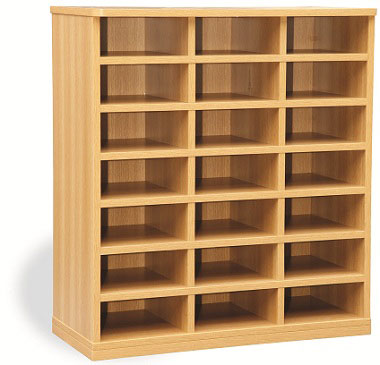 0
1
2
5
3
4
7
8
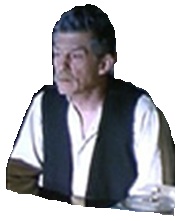 6
11
10
9
14
13
12
In-tray
Out-tray
-
16
15
19
18
Calculator
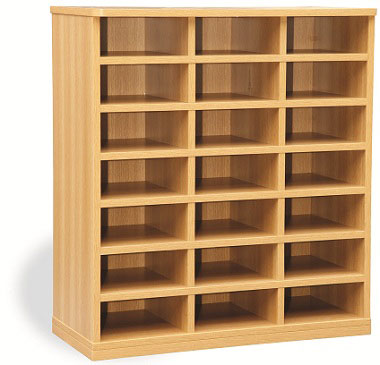 0
1
2
5
3
4
7
8
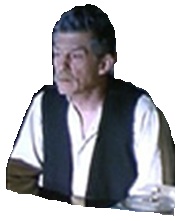 6
11
10
9
14
13
12
In-tray
Out-tray
-
16
15
19
18
Out-tray
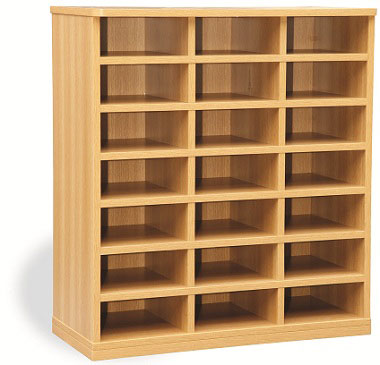 0
1
2
5
3
4
7
8
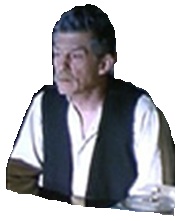 6
11
10
9
14
13
12
In-tray
Out-tray
--
16
15
19
18
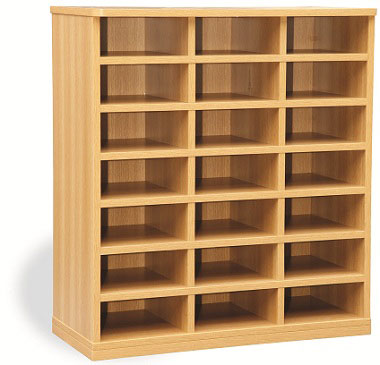 The addresses of the pigeon-holes are consecutive, and they may contain either:
Data (numbers, values), or
Instructions (copy, subtract, add)
0
1
2
5
3
4
7
8
6
11
10
9
14
13
12
17
16
15
20
19
18
Each morning the boss fills the pigeon-holes with several instructions and data, and puts papers in the IN-TRAY
In-tray
Out-tray
--
The Little Man’s job is to read these instructions one at a time, reading the corresponding instruction to the value on the Program Counter.
In-tray
Out-tray
--
The calculator (aka Accumulator) can be used to store values temporarily, and do arithmetic (add, subtract, etc.).
In-tray
Out-tray
--
The Little-Man will output all of his results into the OUT-TRAY which the boss collects in the evenings.
In-tray
Out-tray
--
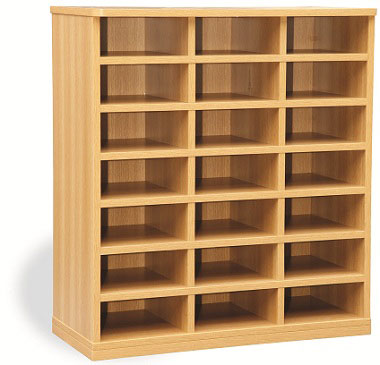 0
1
2
5
3
4
7
8
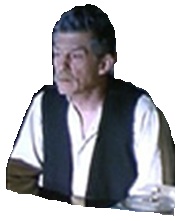 6
11
10
9
14
13
12
In-tray
Out-tray
-
16
15
19
18
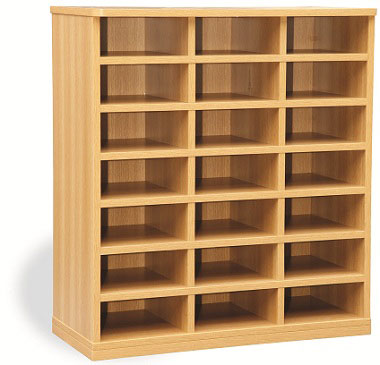 0
1
2
5
3
4
7
8
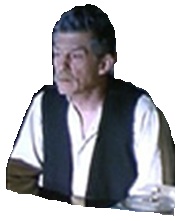 6
STORE
11
10
9
14
13
12
In-tray
Out-tray
-
16
15
19
18
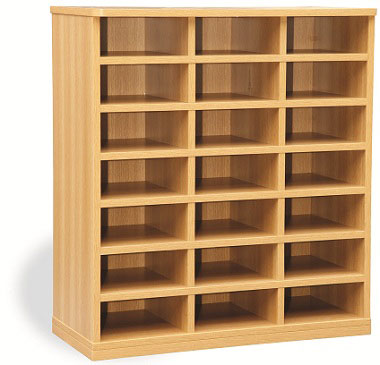 0
1
2
5
3
4
7
8
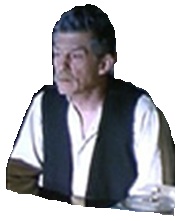 6
STORE
11
10
9
14
13
12
In-tray
Out-tray
-
16
15
19
18
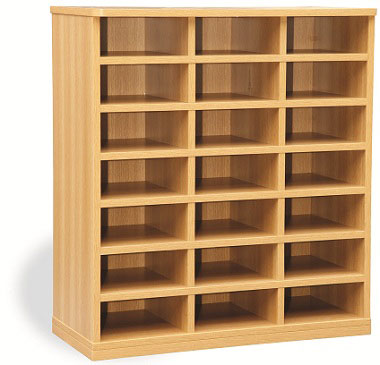 0
1
2
5
3
4
7
8
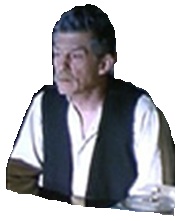 6
STORE
11
10
9
LOAD
14
13
12
In-tray
Out-tray
-
16
15
19
18
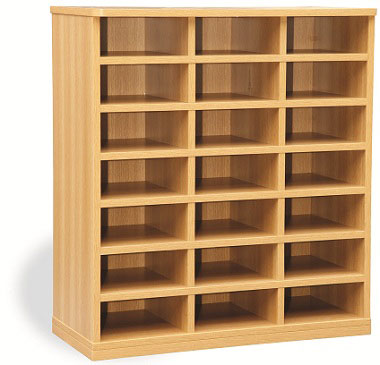 Main
Memory
User
Output
Out-tray
In-tray
User
Input
Data
Registers
Program
Counter
-
The Little-Man Computer
The Little-Man Computer
Let’s see a program in action.
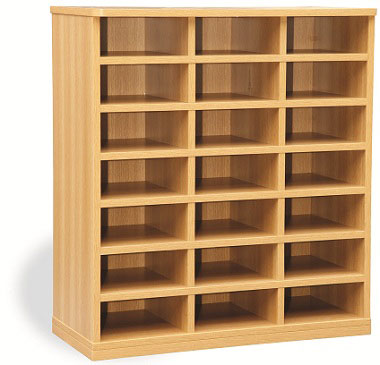 0
1
2
5
3
4
7
8
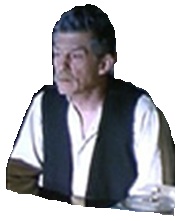 6
11
10
9
14
13
12
55
In-tray
Out-tray
--
16
15
19
18
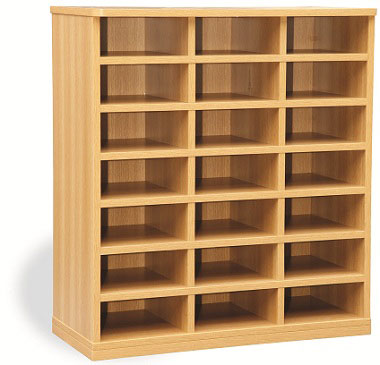 0
1
2
5
3
4
7
8
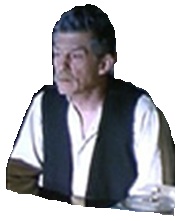 6
11
10
9
14
13
12
55
In-tray
Out-tray
00
16
15
19
18
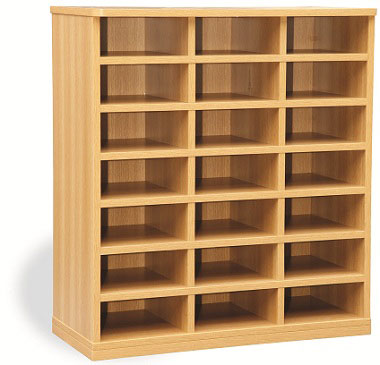 INBOX --> ACCUMULATOR
INPUT the first number, enter into calculator
0
1
2
5
3
4
7
8
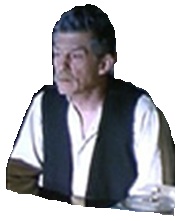 6
11
10
9
14
13
12
55
In-tray
Out-tray
00
16
15
19
18
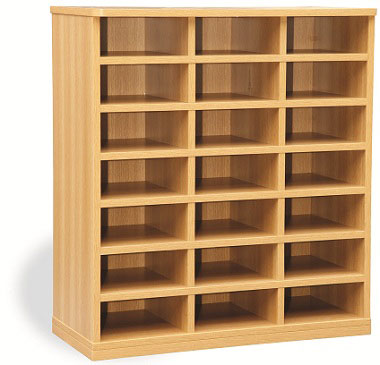 INBOX --> ACCUMULATOR
INPUT the first number, enter into calculator
0
1
2
5
3
4
7
8
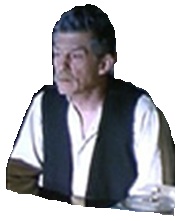 6
11
10
9
14
13
12
55
In-tray
Out-tray
00
16
15
19
55
18
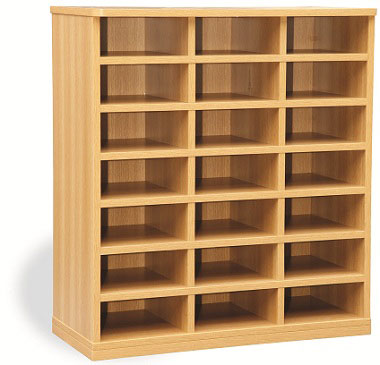 0
1
2
5
3
4
7
8
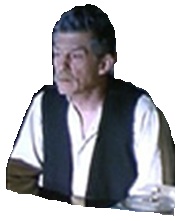 6
11
10
9
14
13
12
36
In-tray
Out-tray
01
16
15
19
55
18
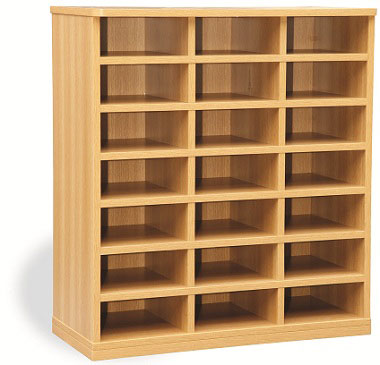 ACCUMULATOR
 --> MEMORY[08]
STORE the calculator's current value in memory location [08]
0
1
2
5
3
4
7
8
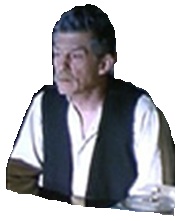 6
11
10
9
14
13
12
36
In-tray
Out-tray
01
16
15
19
55
18
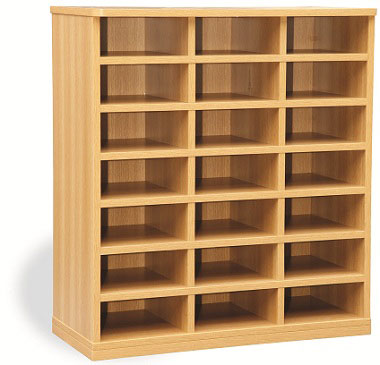 ACCUMULATOR 
--> MEMORY[08]
STORE the calculator's current value in memory location [08]
0
1
2
5
3
4
55
7
8
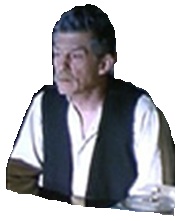 6
11
10
9
14
13
12
36
In-tray
Out-tray
01
16
15
19
18
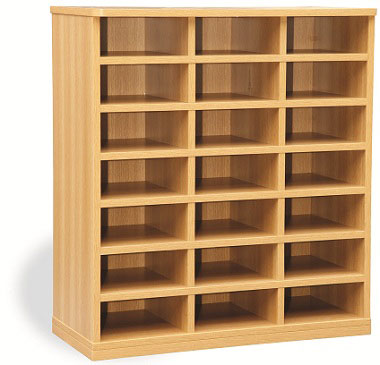 0
1
2
5
3
4
55
7
8
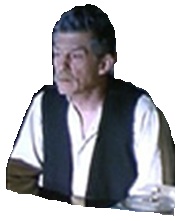 6
11
10
9
14
13
12
36
In-tray
Out-tray
02
16
15
19
18
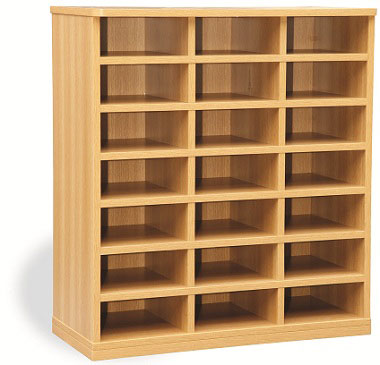 INBOX --> ACCUMULATOR INPUT the second number, enter into calculator
0
1
2
5
3
4
55
7
8
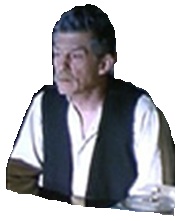 6
11
10
9
14
13
12
36
In-tray
Out-tray
02
16
15
19
18
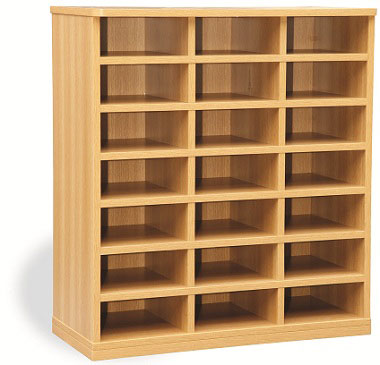 INBOX --> ACCUMULATOR INPUT the second number, enter into calculator
0
1
2
5
3
4
55
7
8
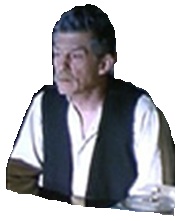 6
11
10
9
14
13
12
36
In-tray
Out-tray
02
16
15
19
36
18
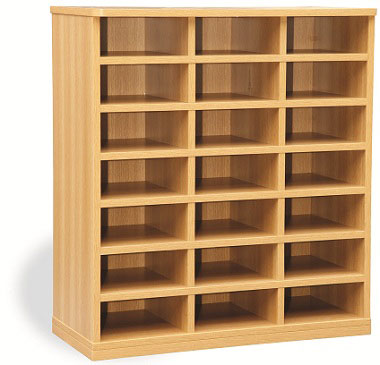 0
1
2
5
3
4
55
7
8
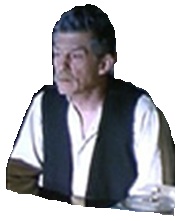 6
11
10
9
14
13
12
In-tray
Out-tray
03
16
15
19
36
18
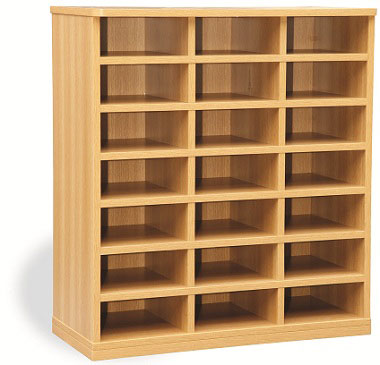 ACCUMULATOR 
--> MEMORY[09]
STORE the calculator's current value in memory location [09]
0
1
2
5
3
4
55
7
8
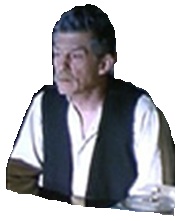 6
11
10
9
14
13
12
In-tray
Out-tray
03
16
15
19
36
18
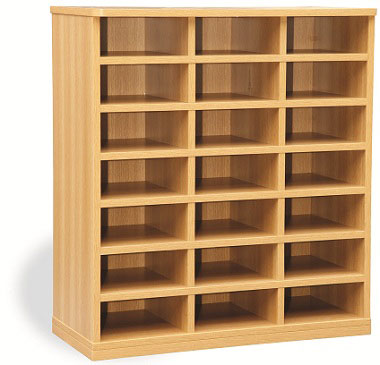 ACCUMULATOR 
--> MEMORY[09]
STORE the calculator's current value in memory location [09]
0
1
2
5
3
4
55
7
8
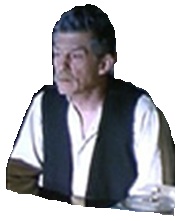 6
36
11
10
9
14
13
12
In-tray
Out-tray
03
16
15
19
18
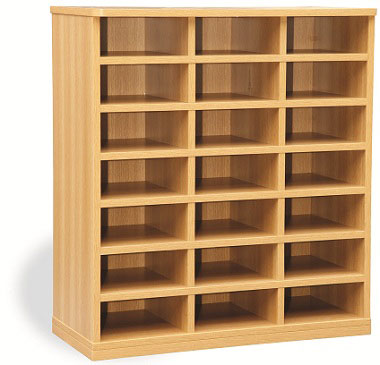 0
1
2
5
3
4
55
7
8
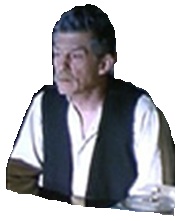 6
36
11
10
9
14
13
12
In-tray
Out-tray
04
16
15
19
18
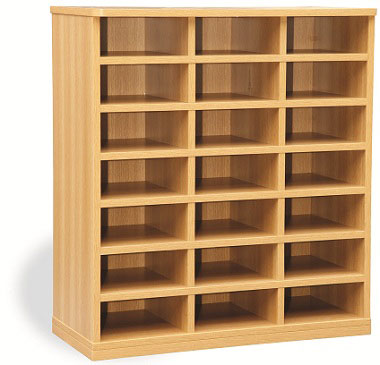 MEMORY[08] --> ACCUMULATOR
LOAD the first value back into the calculator
0
1
2
5
3
4
55
7
8
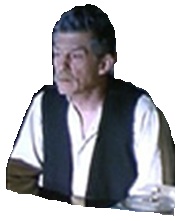 6
36
11
10
9
14
13
12
In-tray
Out-tray
04
16
15
19
18
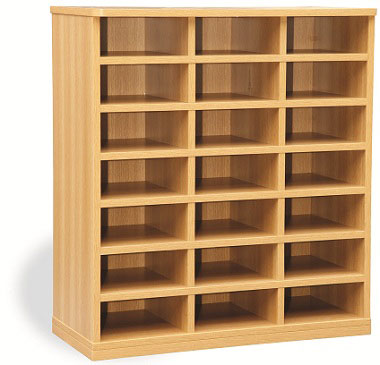 MEMORY[08] --> ACCUMULATOR
LOAD the first value back into the calculator
0
1
2
5
3
4
55
7
8
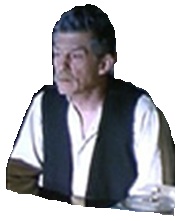 6
36
11
10
9
14
13
12
In-tray
Out-tray
04
16
15
19
55
18
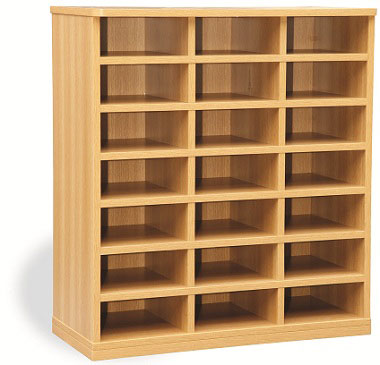 0
1
2
5
3
4
55
7
8
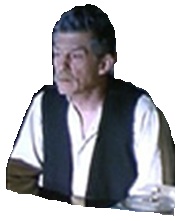 6
36
11
10
9
14
13
12
In-tray
Out-tray
05
16
15
19
55
18
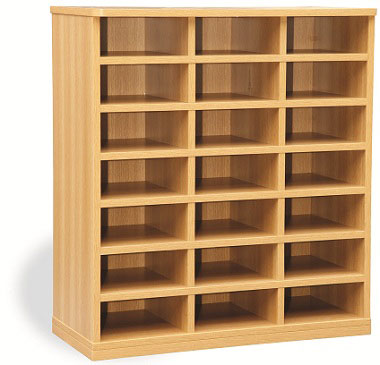 ACCUMULATOR = ACCUMULATOR - MEMORY[09]
SUBTRACT the second number from the first value
0
1
2
5
3
4
55
7
8
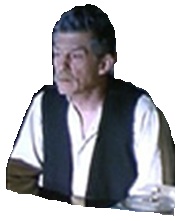 6
36
11
10
9
14
13
12
In-tray
Out-tray
05
16
15
19
55
18
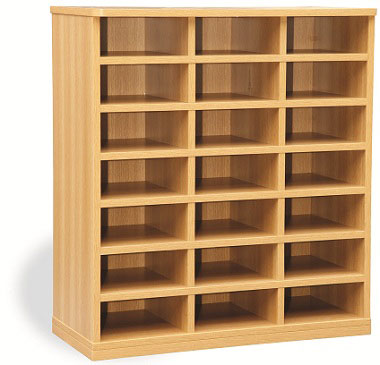 ACCUMULATOR = ACCUMULATOR - MEMORY[09]
SUBTRACT the second number from the first value
0
1
2
5
3
4
55
7
8
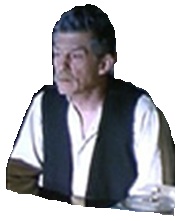 6
36
11
10
9
14
13
12
In-tray
Out-tray
05
16
15
19
55-36
18
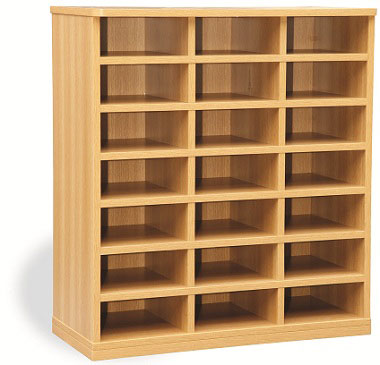 ACCUMULATOR = ACCUMULATOR - MEMORY[09]
SUBTRACT the second number from the first value
0
1
2
5
3
4
55
7
8
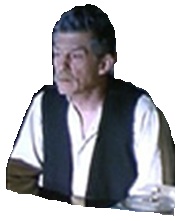 6
36
11
10
9
14
13
12
In-tray
Out-tray
05
16
15
19
19
18
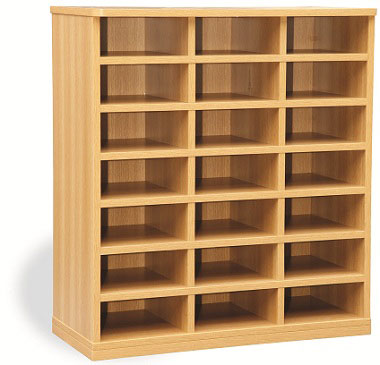 0
1
2
5
3
4
55
7
8
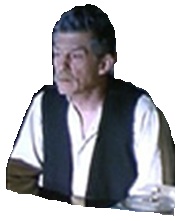 6
36
11
10
9
14
13
12
In-tray
Out-tray
06
16
15
19
19
18
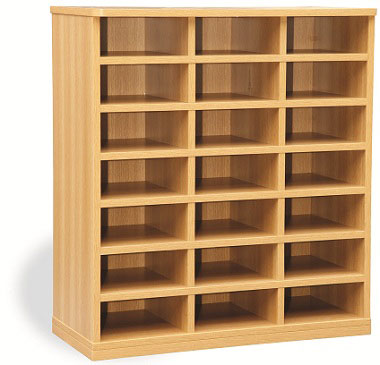 ACCUMULATOR 
--> OUTBOX
OUTPUT the calculator's result to the OUT-TRAY
0
1
2
5
3
4
55
7
8
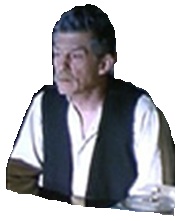 6
36
11
10
9
14
13
12
In-tray
Out-tray
06
16
15
19
19
18
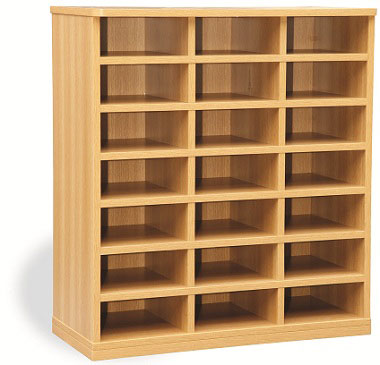 ACCUMULATOR 
--> OUTBOX
OUTPUT the calculator's result to the OUT-TRAY
0
1
2
5
3
4
55
7
8
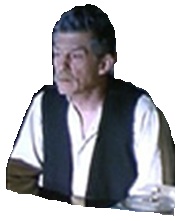 6
36
11
10
9
14
13
12
19
In-tray
Out-tray
06
16
15
19
18
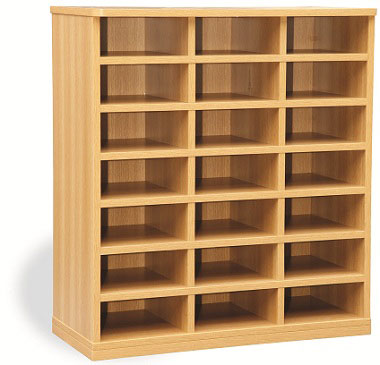 0
1
2
5
3
4
55
7
8
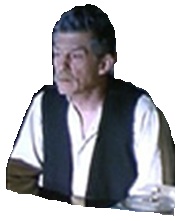 6
36
11
10
9
14
13
12
19
In-tray
Out-tray
07
16
15
19
18
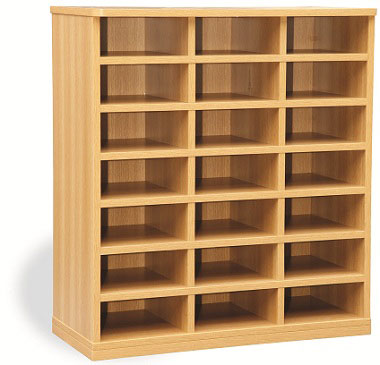 Take a break
0
1
2
5
3
4
55
7
8
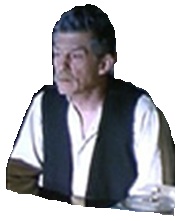 6
36
11
10
9
14
13
12
19
In-tray
Out-tray
07
16
15
19
18
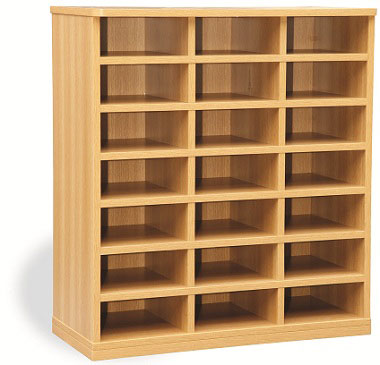 0
1
2
5
3
4
55
7
8
6
36
11
10
9
14
13
12
19
In-tray
Out-tray
--
16
15
19
18
The Little-Man Computer
The Little-Man doesn’t need to understand the overall goal of the instructions (in this case he doesn’t need to know that he is subtracting two numbers), as long as the boss has arranged the instructions correctly, and the Little-Man follows them, everything works without understanding.
(cf. John Searle's Chinese Room Argument)
The Little-Man Computer
But, that’s a bit too easy, because the instructions are in plain English.
Let’s make it a bit more complicated
Let’s restate the English as more computer-like instructions.
The Little-Man Computer
An instruction has two parts – what to do (Operation) and what to do it on (the Operands), e.g.

SUBTRACT Accumulator, [09]
The Little-Man Computer
An instruction has two parts – what to do (Operation) and what to do it on (the Operands), e.g.

SUBTRACT Accumulator, [09]
Operation
The Little-Man Computer
An instruction has two parts – what to do (Operation) and what to do it on (the Operands), e.g.

SUBTRACT Accumulator, [09]
Operation
Operands
The Little-Man Computer
Note:
SUBTRACT Accumulator, [09]
which is
SUBTRACT 55, 36
which is
29
The Little-Man Computer
So, let’s create codes for different kinds of operations:
The Little-Man Computer
The Little-Man Computer
So:
SUBTRACT Accumulator, [09]
becomes
209
The Little-Man Computer
INBOX --> ACCUMULATOR
INPUT the first number, enter into calculator
ACCUMULATOR --> MEMORY[08]
STORE the calculator's current value in memory location [08]
INBOX --> ACCUMULATOR INPUT the second number, enter into calculator
ACCUMULATOR --> MEMORY[09]
STORE the calculator's current value in memory location [09]
And:




Becomes: 901, 308, 901, 309, 
                  508, 209, 902, 000
00
02
03
01
MEMORY[08] --> ACCUMULATOR
LOAD the first value back into the calculator
ACCUMULATOR = ACCUMULATOR - MEMORY[09]
SUBTRACT the second number from the first value
ACCUMULATOR --> OUTBOX
OUTPUT the calculator's result to the OUT-TRAY
Take a break
05
06
07
04
The Little-Man Computer
NOTE: We are doing A-B, which is not the same as B-A, so we read A into the calculator, move it to memory, we read B into the calculator, move it to memory, move A back into the calculator, and do the subtraction. 

This is because the command works as follows:

SUBTRACT CALCULATOR, MEMORY

So A has to be in the calculator, and B in memory.
The Little-Man Computer
So what does that look like from the Little-Man’s perspective?
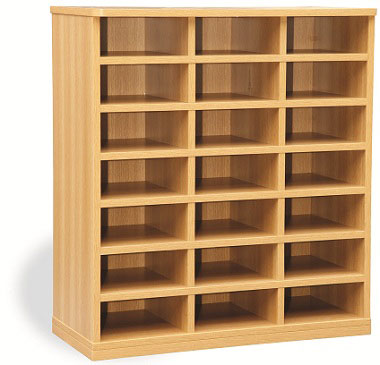 0
1
2
5
3
4
7
8
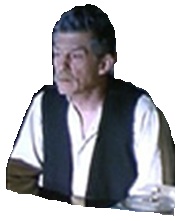 6
11
10
9
14
13
12
55
In-tray
Out-tray
--
16
15
19
18
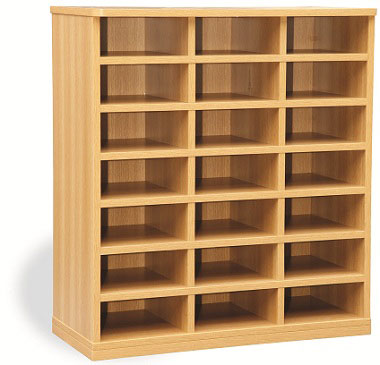 0
1
2
5
3
4
7
8
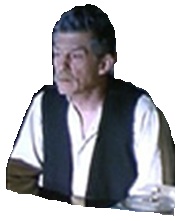 6
11
10
9
14
13
12
55
In-tray
Out-tray
00
16
15
19
18
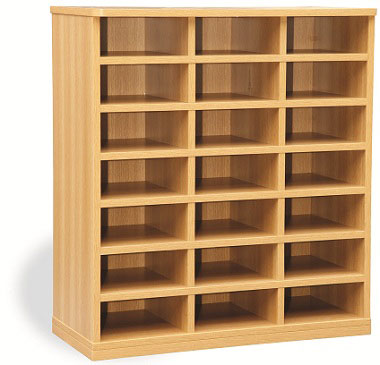 901
0
1
2
5
3
4
7
8
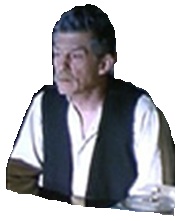 6
11
10
9
14
13
12
55
In-tray
Out-tray
00
16
15
19
18
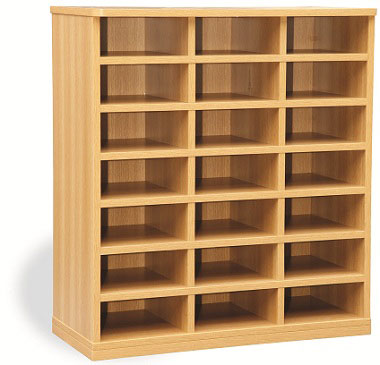 901
0
1
2
5
3
4
7
8
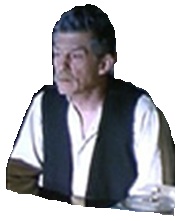 6
11
10
9
14
13
12
55
In-tray
Out-tray
00
16
15
19
55
18
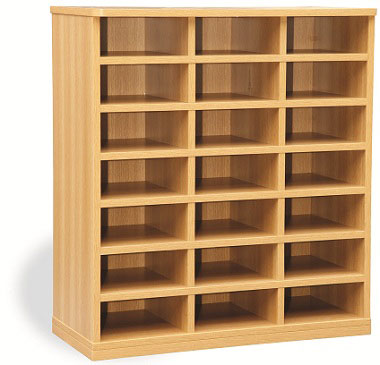 0
1
2
5
3
4
7
8
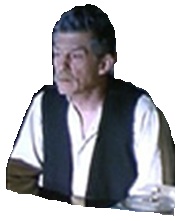 6
11
10
9
14
13
12
36
In-tray
Out-tray
01
16
15
19
55
18
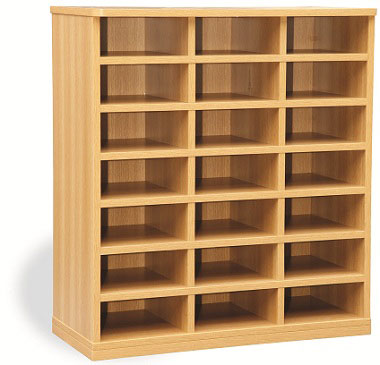 308
0
1
2
5
3
4
7
8
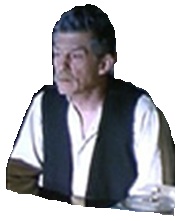 6
11
10
9
14
13
12
36
In-tray
Out-tray
01
16
15
19
55
18
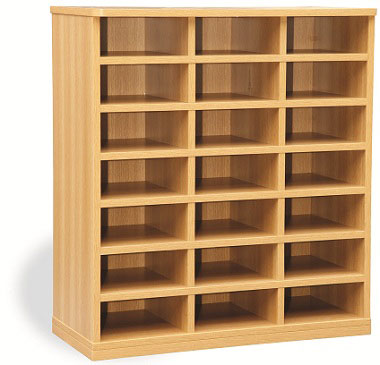 308
0
1
2
5
3
4
55
7
8
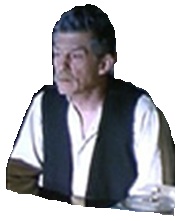 6
11
10
9
14
13
12
36
In-tray
Out-tray
01
16
15
19
18
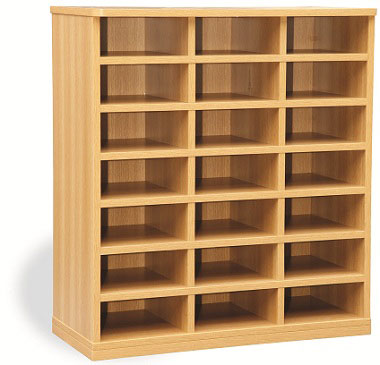 0
1
2
5
3
4
55
7
8
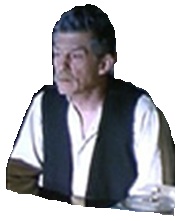 6
11
10
9
14
13
12
36
In-tray
Out-tray
02
16
15
19
18
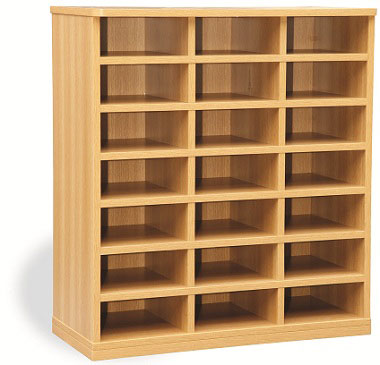 901
0
1
2
5
3
4
55
7
8
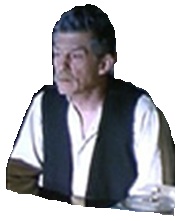 6
11
10
9
14
13
12
36
In-tray
Out-tray
02
16
15
19
18
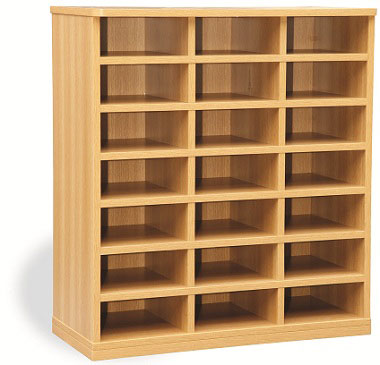 901
0
1
2
5
3
4
55
7
8
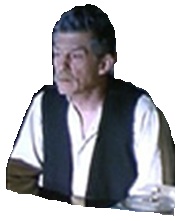 6
11
10
9
14
13
12
36
In-tray
Out-tray
02
16
15
19
36
18
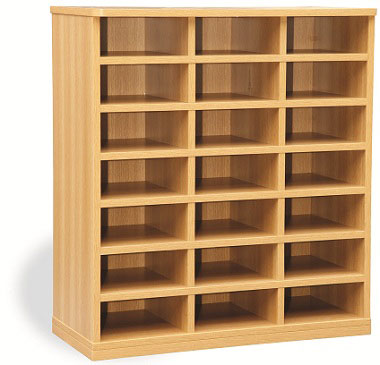 0
1
2
5
3
4
55
7
8
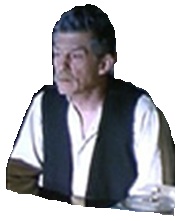 6
11
10
9
14
13
12
In-tray
Out-tray
03
16
15
19
36
18
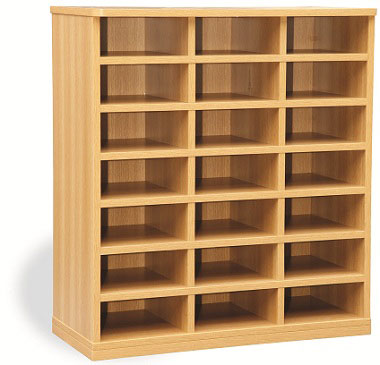 309
0
1
2
5
3
4
55
7
8
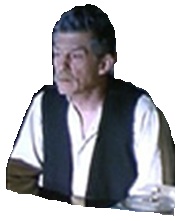 6
11
10
9
14
13
12
In-tray
Out-tray
03
16
15
19
36
18
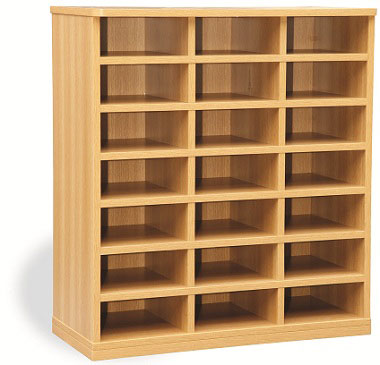 309
0
1
2
5
3
4
55
7
8
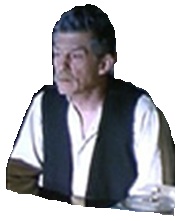 6
36
11
10
9
14
13
12
In-tray
Out-tray
03
16
15
19
18
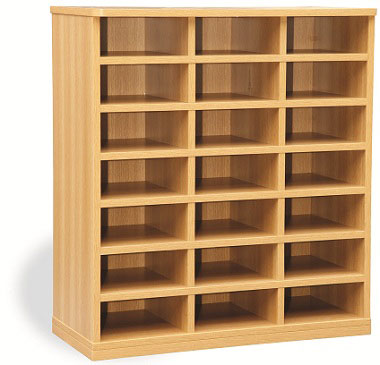 0
1
2
5
3
4
55
7
8
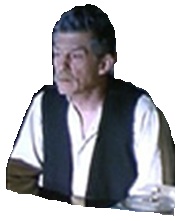 6
36
11
10
9
14
13
12
In-tray
Out-tray
04
16
15
19
18
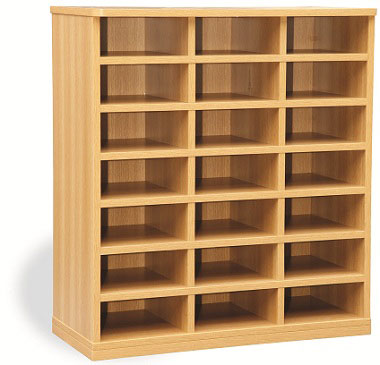 508
0
1
2
5
3
4
55
7
8
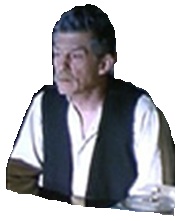 6
36
11
10
9
14
13
12
In-tray
Out-tray
04
16
15
19
18
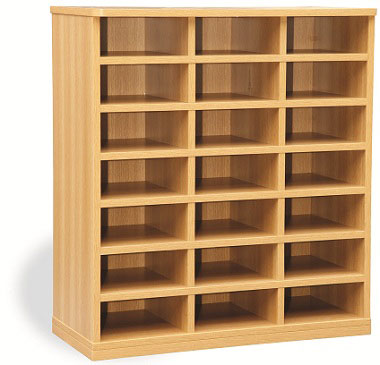 508
0
1
2
5
3
4
55
7
8
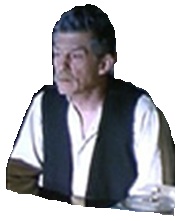 6
36
11
10
9
14
13
12
In-tray
Out-tray
04
16
15
19
55
18
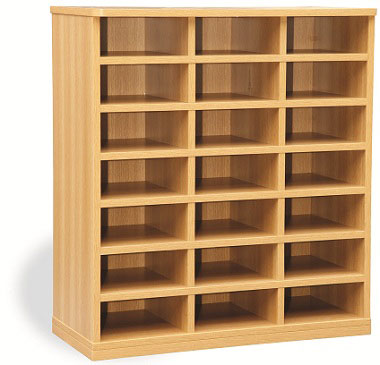 0
1
2
5
3
4
55
7
8
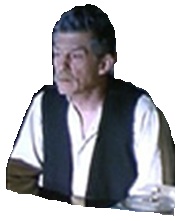 6
36
11
10
9
14
13
12
In-tray
Out-tray
05
16
15
19
55
18
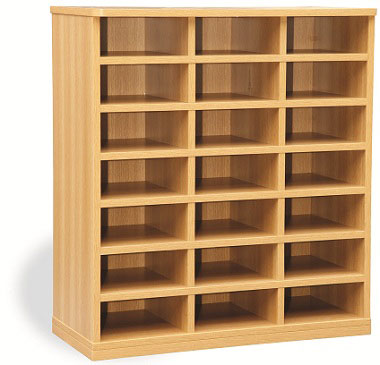 209
0
1
2
5
3
4
55
7
8
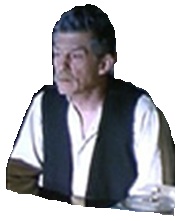 6
36
11
10
9
14
13
12
In-tray
Out-tray
05
16
15
19
55
18
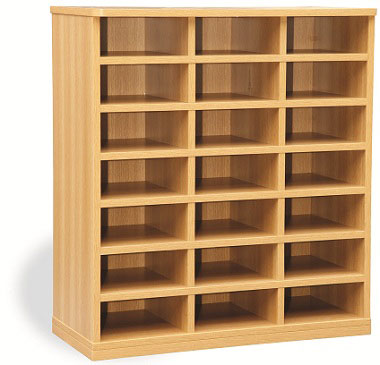 209
0
1
2
5
3
4
55
7
8
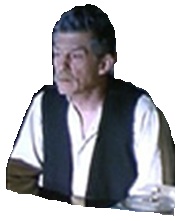 6
36
11
10
9
14
13
12
In-tray
Out-tray
05
16
15
19
55-36
18
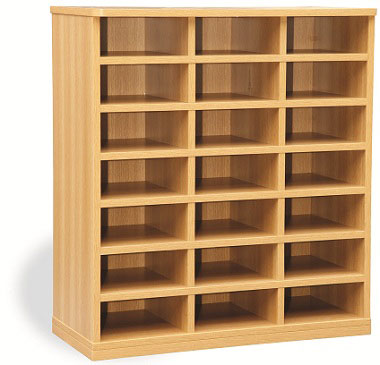 209
0
1
2
5
3
4
55
7
8
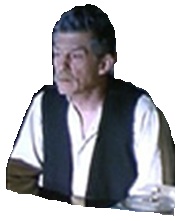 6
36
11
10
9
14
13
12
In-tray
Out-tray
05
16
15
19
19
18
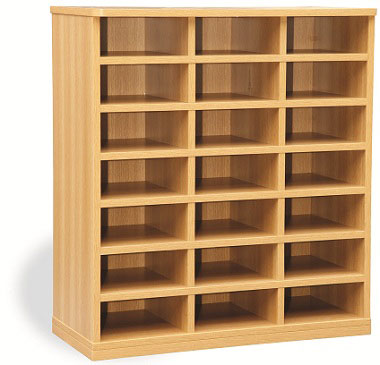 0
1
2
5
3
4
55
7
8
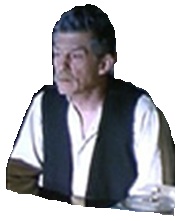 6
36
11
10
9
14
13
12
In-tray
Out-tray
06
16
15
19
19
18
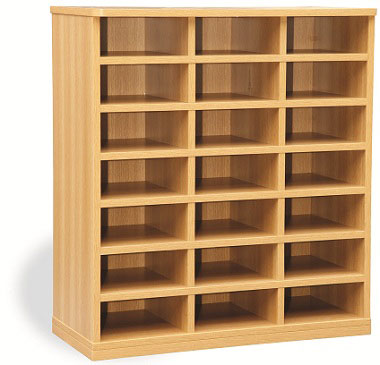 902
0
1
2
5
3
4
55
7
8
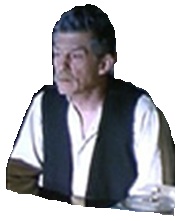 6
36
11
10
9
14
13
12
In-tray
Out-tray
06
16
15
19
19
18
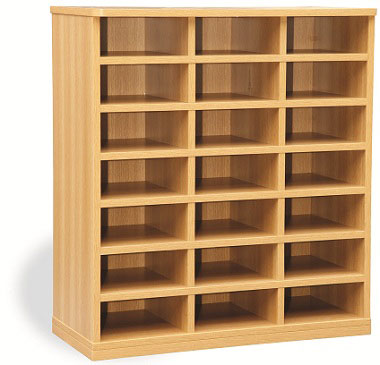 902
0
1
2
5
3
4
55
7
8
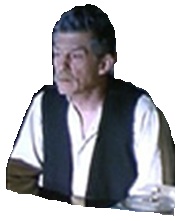 6
36
11
10
9
14
13
12
19
In-tray
Out-tray
06
16
15
19
18
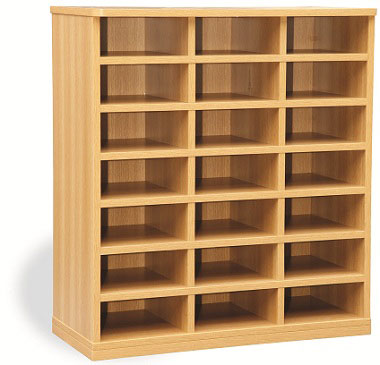 0
1
2
5
3
4
55
7
8
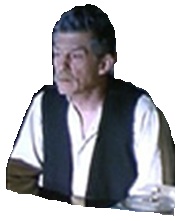 6
36
11
10
9
14
13
12
19
In-tray
Out-tray
07
16
15
19
18
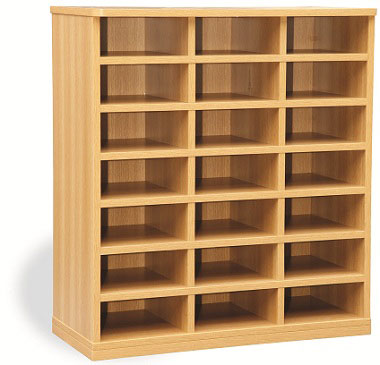 000
0
1
2
5
3
4
55
7
8
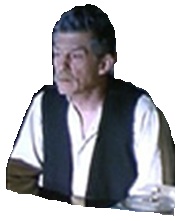 6
36
11
10
9
14
13
12
19
In-tray
Out-tray
07
16
15
19
18
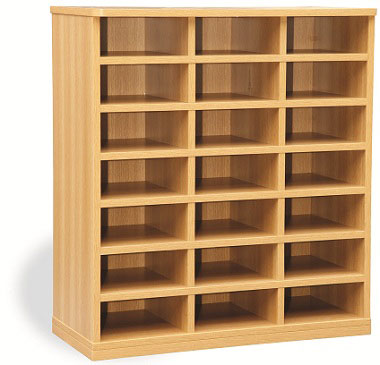 0
1
2
5
3
4
55
7
8
6
36
11
10
9
14
13
12
19
In-tray
Out-tray
--
16
15
19
18
The Little-Man Computer
NOTE:
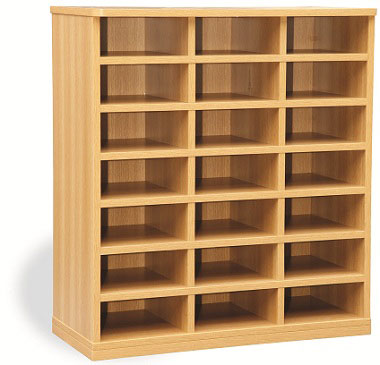 0
1
2
5
3
4
55
7
8
6
36
11
10
9
14
13
12
17
16
15
20
19
18
NOTE:
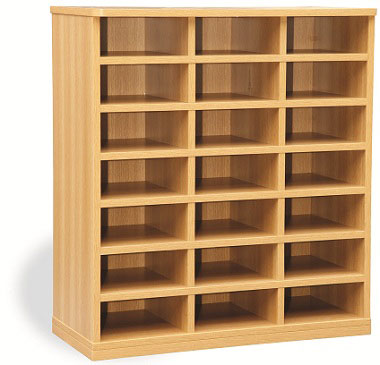 The program runs
from 00 to 07
0
1
2
5
3
4
55
7
8
6
36
11
10
9
14
13
12
17
16
15
20
19
18
NOTE:
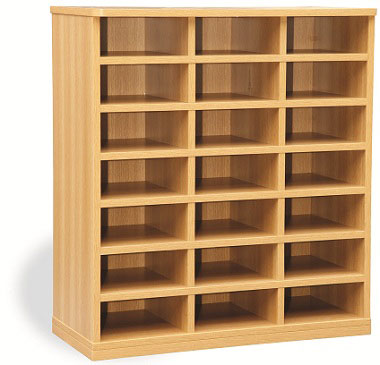 The program runs
from 00 to 07
0
1
2
5
3
4
55
7
8
6
36
11
10
9
14
13
12
17
16
15
20
19
18
NOTE:
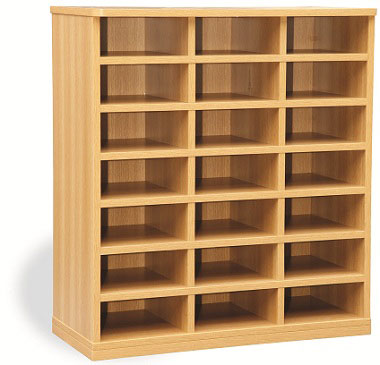 The program runs
from 00 to 07
0
1
2
5
3
4
The data is stored
in the cells that follow the program; we don’t want to overwrite the program so we have to store the data after the program.
55
7
8
6
36
11
10
9
14
13
12
17
16
15
20
19
18
NOTE:
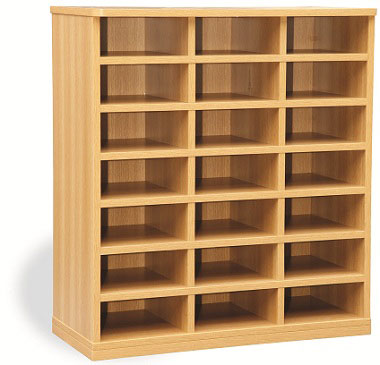 The program runs
from 00 to 07
0
1
2
5
3
4
The data is stored
in the cells that follow the program; we don’t want to overwrite the program so we have to store the data after the program.
55
7
8
6
36
11
10
9
14
13
12
17
16
15
20
19
18
The Little-Man Computer
But what if we want to do IF statements or WHILE loops, we need some more commands.
We call there “Branch” commands
The Little-Man Computer
The Little-Man Computer
So what does a BRA look like from the Little-Man’s perspective?
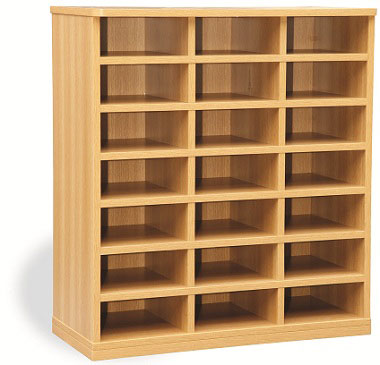 0
1
2
5
3
4
7
8
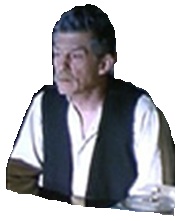 6
11
10
9
14
13
12
In-tray
Out-tray
--
16
15
19
18
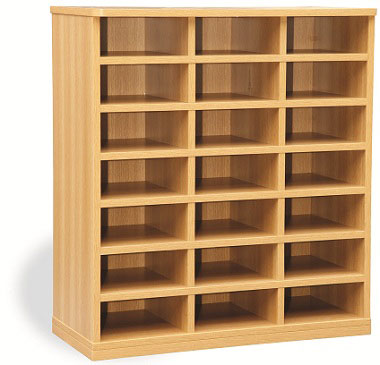 0
1
2
5
3
4
7
8
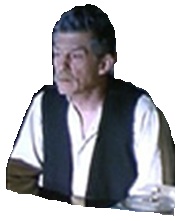 6
11
10
9
14
13
12
In-tray
Out-tray
00
16
15
19
18
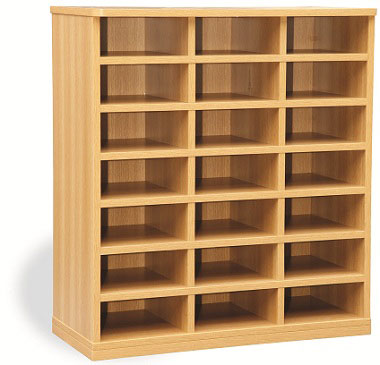 607
0
1
2
5
3
4
7
8
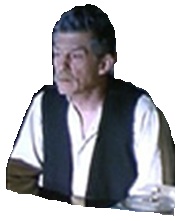 6
11
10
9
14
13
12
In-tray
Out-tray
00
16
15
19
18
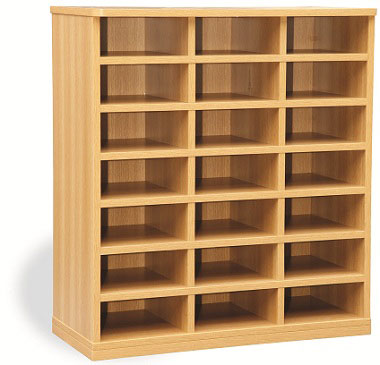 0
1
2
5
3
4
7
8
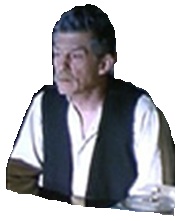 6
11
10
9
14
13
12
In-tray
Out-tray
07
16
15
19
18
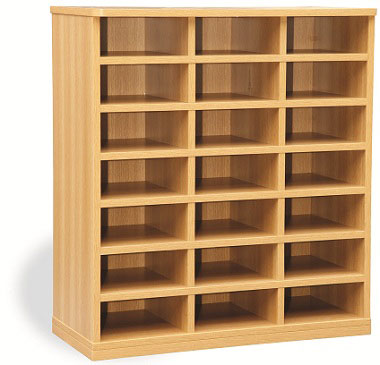 000
0
1
2
5
3
4
7
8
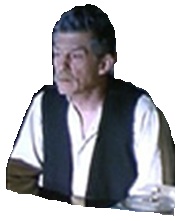 6
11
10
9
14
13
12
In-tray
Out-tray
07
16
15
19
18
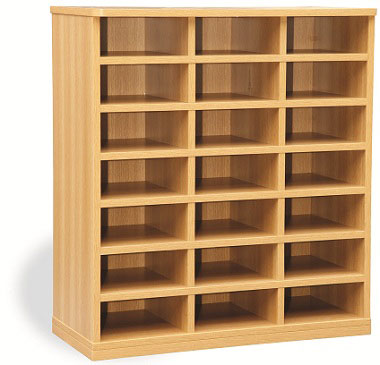 0
1
2
5
3
4
7
8
6
11
10
9
14
13
12
In-tray
Out-tray
07
16
15
19
18
The Little-Man Computer
So what does a BRZ look like from the Little-Man’s perspective?
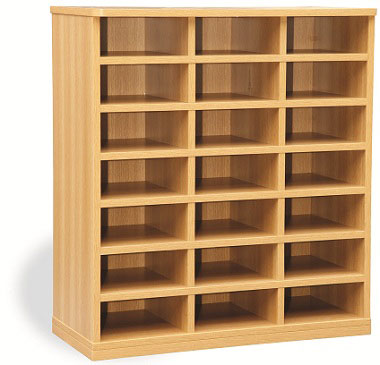 0
1
2
5
3
4
7
8
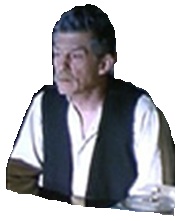 6
11
10
9
14
13
12
In-tray
Out-tray
--
16
15
19
18
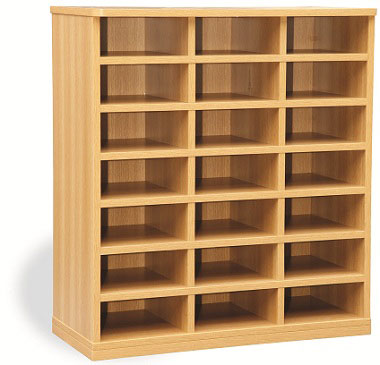 0
1
2
5
3
4
7
8
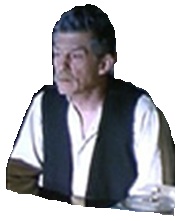 6
11
10
9
14
13
12
In-tray
Out-tray
00
16
15
19
18
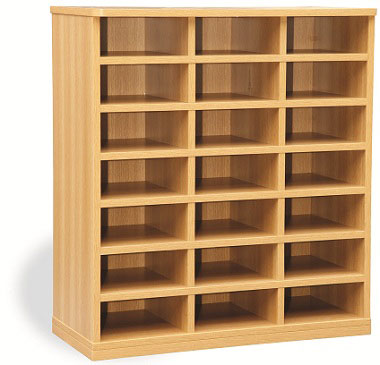 707
0
1
2
5
3
4
7
8
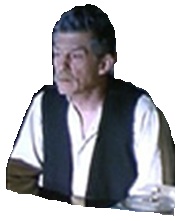 6
11
10
9
14
13
12
In-tray
Out-tray
00
16
15
19
18
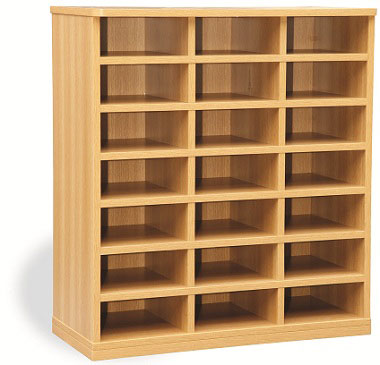 707
0
1
2
5
3
4
7
8
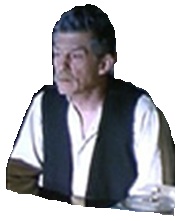 6
11
10
9
14
13
12
In-tray
Out-tray
00
16
15
36
19
18
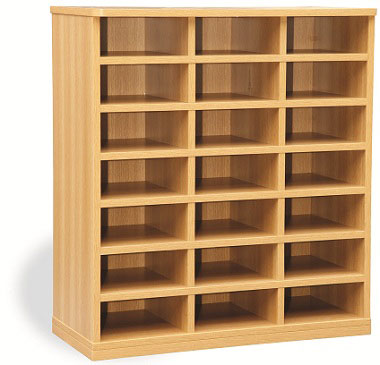 0
1
2
5
3
4
7
8
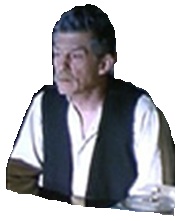 6
11
10
9
14
13
12
In-tray
Out-tray
01
16
15
19
18
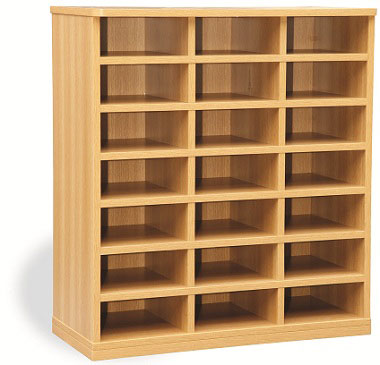 308
0
1
2
5
3
4
7
8
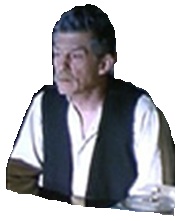 6
11
10
9
14
13
12
In-tray
Out-tray
01
16
15
19
18
The Little-Man Computer
OR
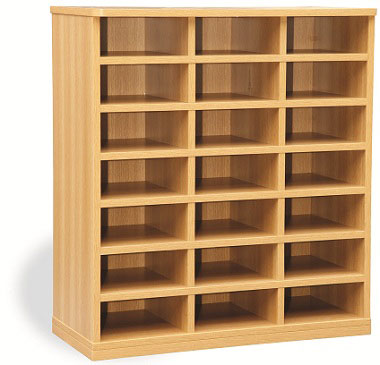 0
1
2
5
3
4
7
8
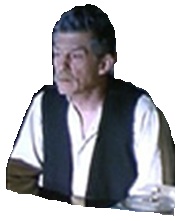 6
11
10
9
14
13
12
In-tray
Out-tray
--
16
15
19
18
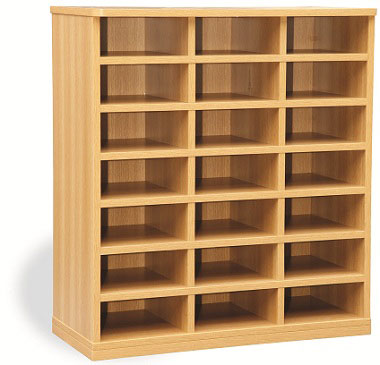 0
1
2
5
3
4
7
8
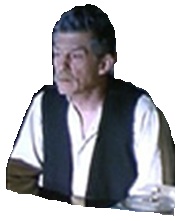 6
11
10
9
14
13
12
In-tray
Out-tray
00
16
15
19
18
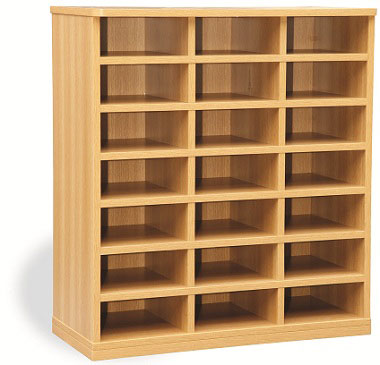 707
0
1
2
5
3
4
7
8
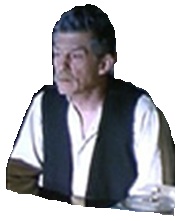 6
11
10
9
14
13
12
In-tray
Out-tray
00
16
15
19
18
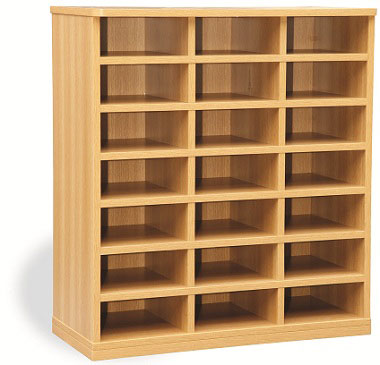 707
0
1
2
5
3
4
7
8
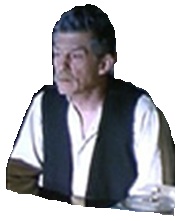 6
11
10
9
14
13
12
In-tray
Out-tray
00
16
15
0
19
18
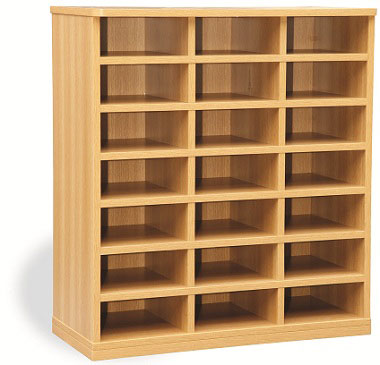 0
1
2
5
3
4
7
8
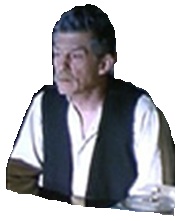 6
11
10
9
14
13
12
In-tray
Out-tray
07
16
15
19
18
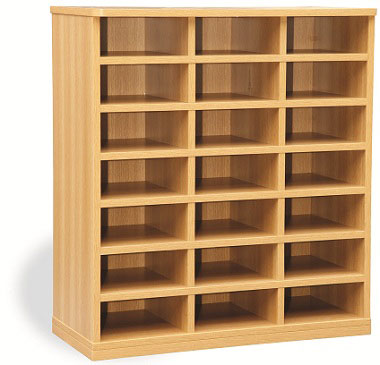 000
0
1
2
5
3
4
7
8
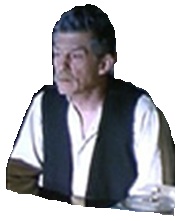 6
11
10
9
14
13
12
In-tray
Out-tray
07
16
15
19
18
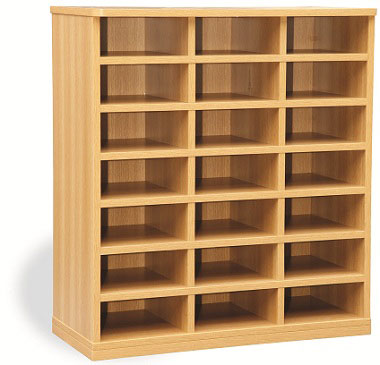 0
1
2
5
3
4
7
8
6
11
10
9
14
13
12
In-tray
Out-tray
07
16
15
19
18
The Little-Man Computer
So what does a BRP look like from the Little-Man’s perspective?
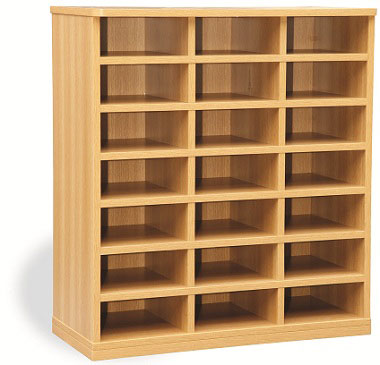 0
1
2
5
3
4
7
8
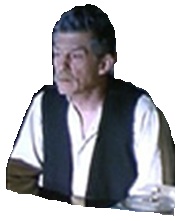 6
11
10
9
14
13
12
In-tray
Out-tray
--
16
15
19
18
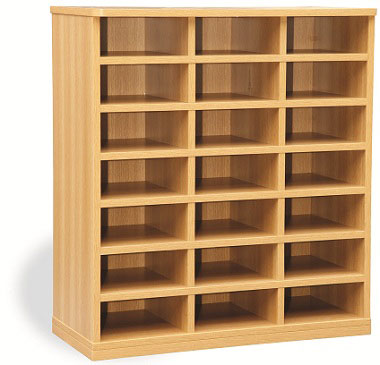 0
1
2
5
3
4
7
8
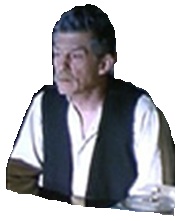 6
11
10
9
14
13
12
In-tray
Out-tray
00
16
15
19
18
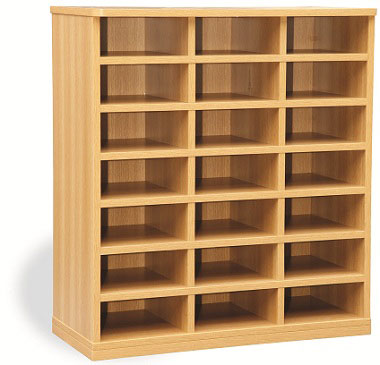 807
0
1
2
5
3
4
7
8
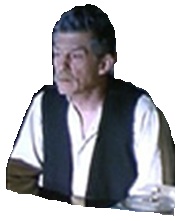 6
11
10
9
14
13
12
In-tray
Out-tray
00
16
15
19
18
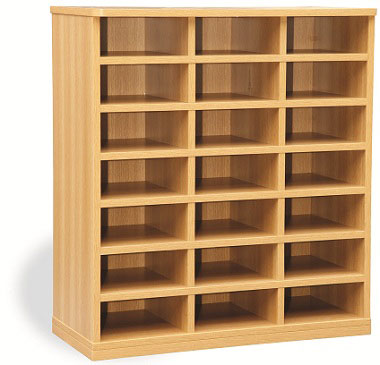 807
0
1
2
5
3
4
7
8
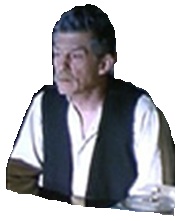 6
11
10
9
14
13
12
In-tray
Out-tray
00
16
15
36
19
18
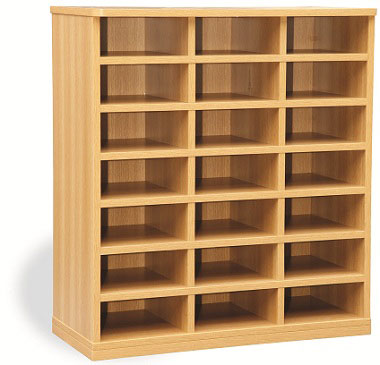 0
1
2
5
3
4
7
8
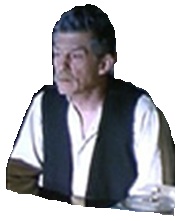 6
11
10
9
14
13
12
In-tray
Out-tray
07
16
15
19
18
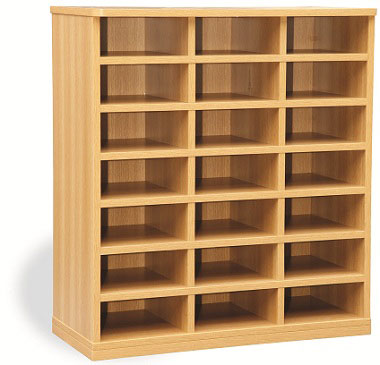 000
0
1
2
5
3
4
7
8
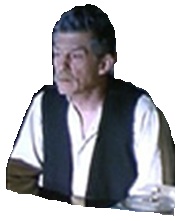 6
11
10
9
14
13
12
In-tray
Out-tray
07
16
15
19
18
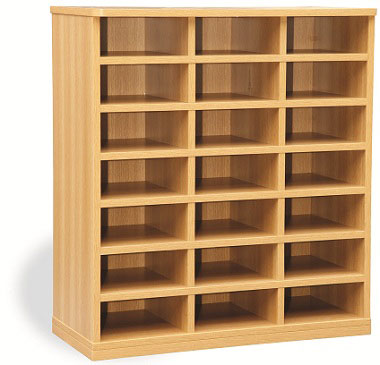 0
1
2
5
3
4
7
8
6
11
10
9
14
13
12
In-tray
Out-tray
07
16
15
19
18
The Little-Man Computer
OR
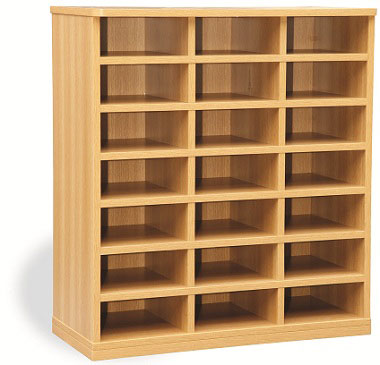 0
1
2
5
3
4
7
8
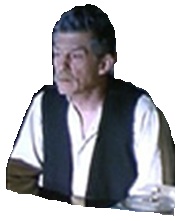 6
11
10
9
14
13
12
In-tray
Out-tray
--
16
15
19
18
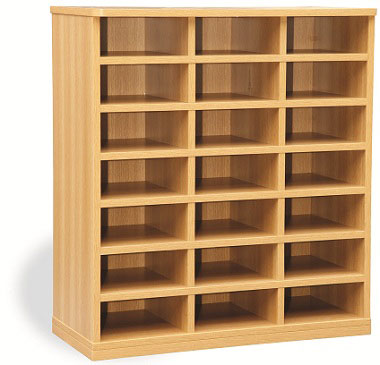 0
1
2
5
3
4
7
8
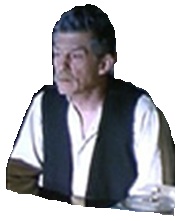 6
11
10
9
14
13
12
In-tray
Out-tray
00
16
15
19
18
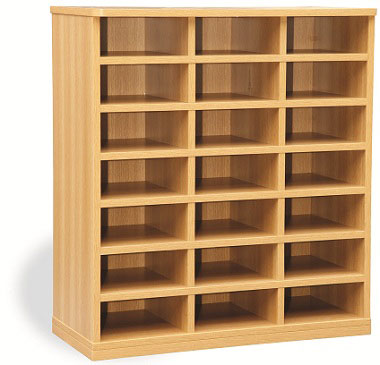 807
0
1
2
5
3
4
7
8
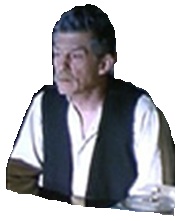 6
11
10
9
14
13
12
In-tray
Out-tray
00
16
15
19
18
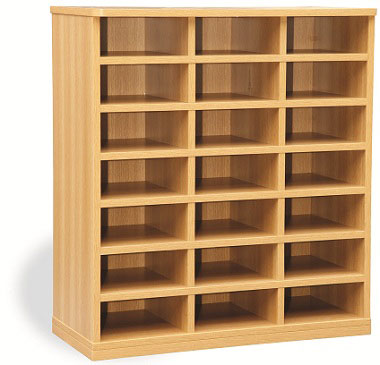 807
0
1
2
5
3
4
7
8
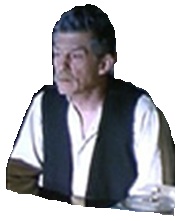 6
11
10
9
14
13
12
In-tray
Out-tray
00
16
15
0
19
18
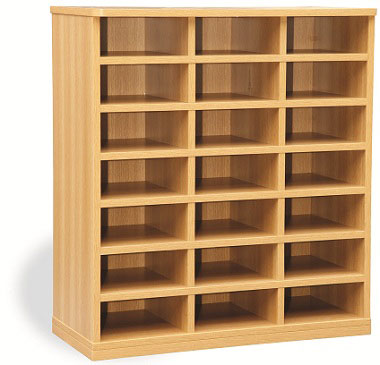 0
1
2
5
3
4
7
8
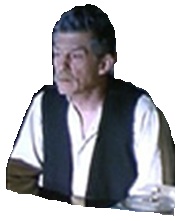 6
11
10
9
14
13
12
In-tray
Out-tray
01
16
15
19
18
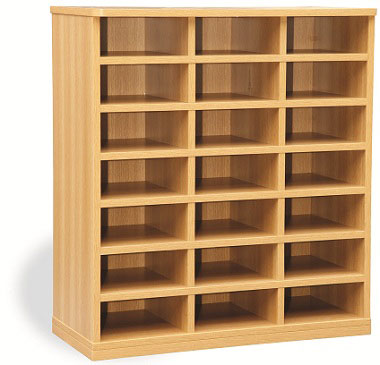 308
0
1
2
5
3
4
7
8
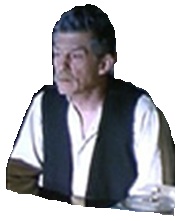 6
11
10
9
14
13
12
In-tray
Out-tray
01
16
15
19
18
The Little-Man Computer
The Little-Man Computer
Let’s say we wanted to write a program to subtract two numbers, but if the first number is smaller than the second one, swap them around, so that the answer is always positive.
The Little-Man Computer
Get A;
Get B;
Output := A – B;
IF (Output) < 1
   THEN Output := B – A;
ENDIF;
The Little-Man Computer
INP
STA 10
Get A;
Get B;
Output := A – B;
IF (Output) < 1
   THEN Output := B – A;
ENDIF;
INP
STA 11
SUB 10
BRP ENDIF;
LDA 10
SUB 11
OUT
The Little-Man Computer
INBOX --> ACCUMULATOR
INPUT the first number, enter into calculator
ACCUMULATOR --> MEMORY[10]
STORE the calculator's current value in memory location [10]
INBOX --> ACCUMULATOR INPUT the second number, enter into calculator
ACCUMULATOR --> MEMORY[11]
STORE the calculator's current value in memory location [11]
00
02
03
01
ACCUMULATOR = ACCUMULATOR - MEMORY[10]
SUBTRACT the second number from the first value
IS ACCUMULATOR POSITIVE? GOTO MEMORY[08]
BRANCH to memory location [08] if accumulator is positive
MEMORY[10] --> ACCUMULATOR
LOAD the first value back into the calculator
ACCUMULATOR = ACCUMULATOR - MEMORY[11]
SUBTRACT the second number from the first value
05
06
07
04
ACCUMULATOR --> OUTBOX
OUTPUT the calculator's result to the OUT-TRAY
Take a break
[Used for data]
[Used for data]
09
10
11
08
The Little-Man Computer
INP
STA 10
INP
STA 11
00
02
03
01
SUB 10
BRP 08
LDA 10
SUB 11
05
06
07
04
OUT
HLT
DAT
DAT
09
10
11
08
The Little-Man Computer
901
310
901
311
00
02
03
01
210
808
510
211
05
06
07
04
902
000
DAT
DAT
09
10
11
08
The Little-Man Computer
The Little-Man Computer helps explain how the computer works
The Little-Man doesn’t need to know what the program does, it just needs to follow orders.
The Little-Man only does one thing at a time, but the operating system can swap different programs so quickly that it looks like they are all running together.